Welcome in IEEE International Symposium on Circuits and Systems (ISCAS)
Theme: “provide a dynamic platform for Ph.D. students to showcase and discuss their dissertation research with a diverse community of peers, mentors, and industry professionals.”
Welcome Speech
[Speaker Notes: .]
Topic
Level 1
Level 2
Level 3
xx
xx
[Speaker Notes: .]
THANK YOU!
Q & A
2024 IEEE International Symposium on Circuits and Systems
Ph.D. Forum
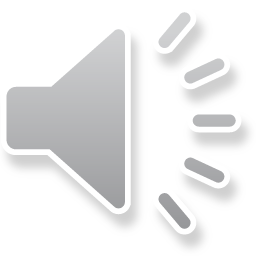